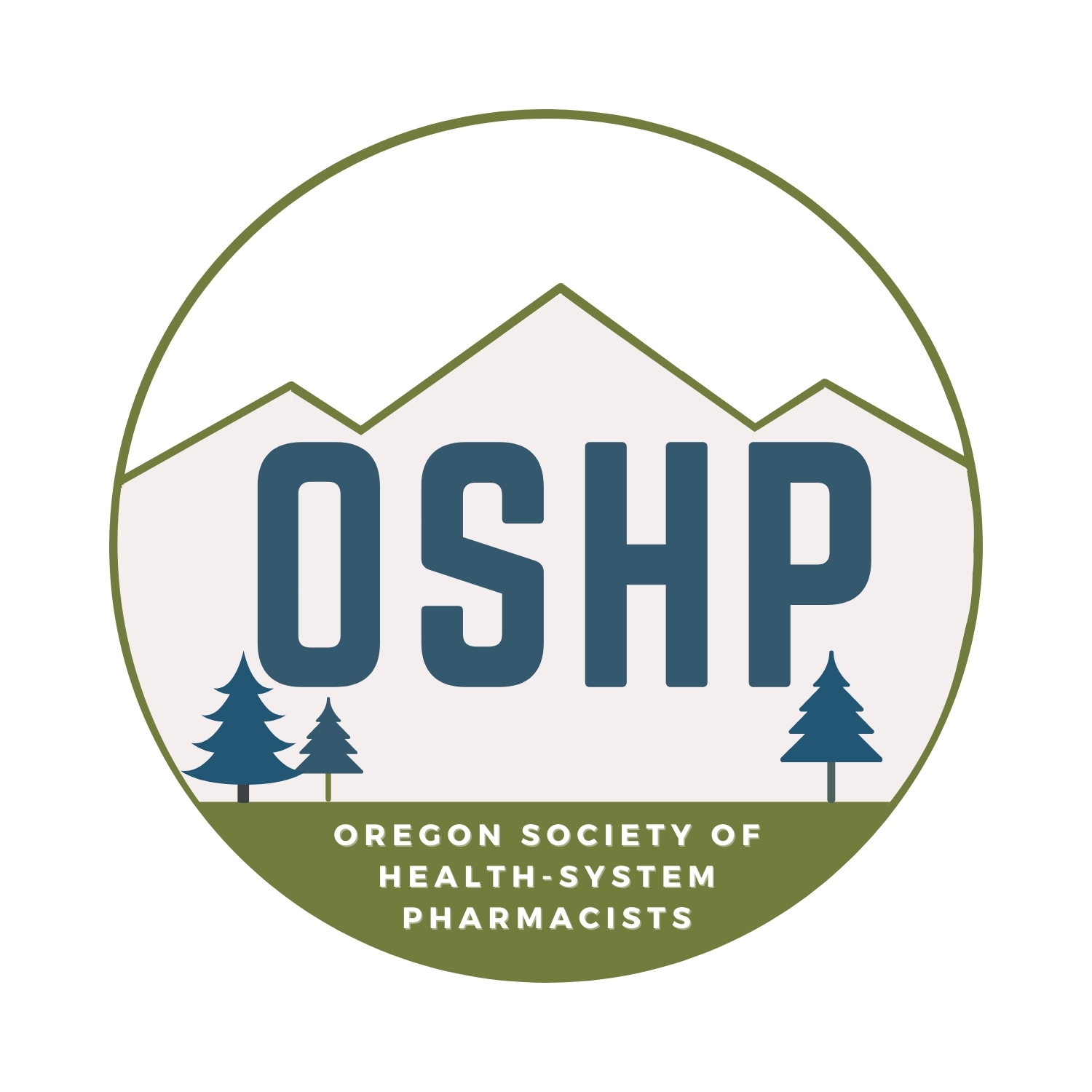 Title slide
Include Title of Presentation and Presenter Name(s)
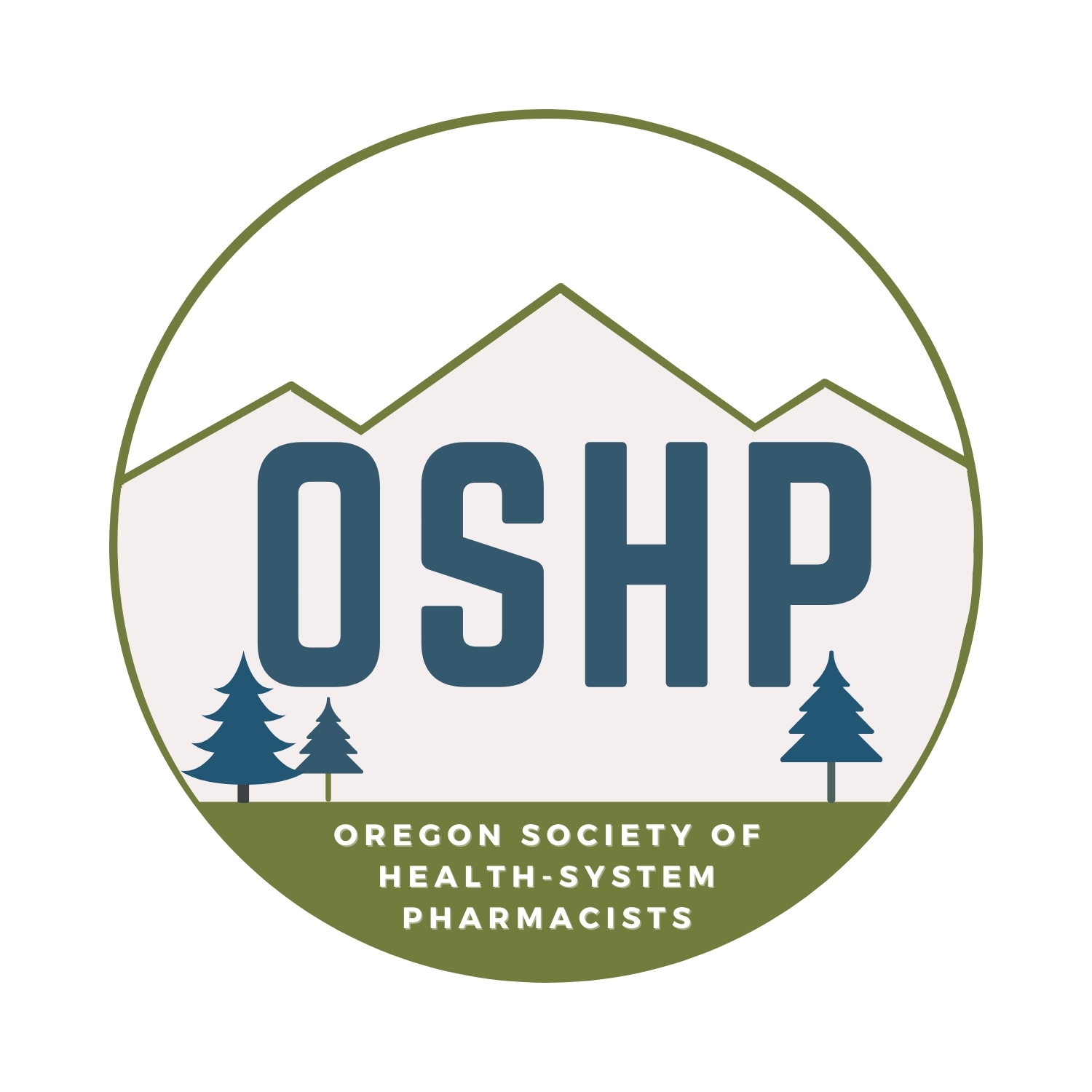 Disclosure Statement
Examples:
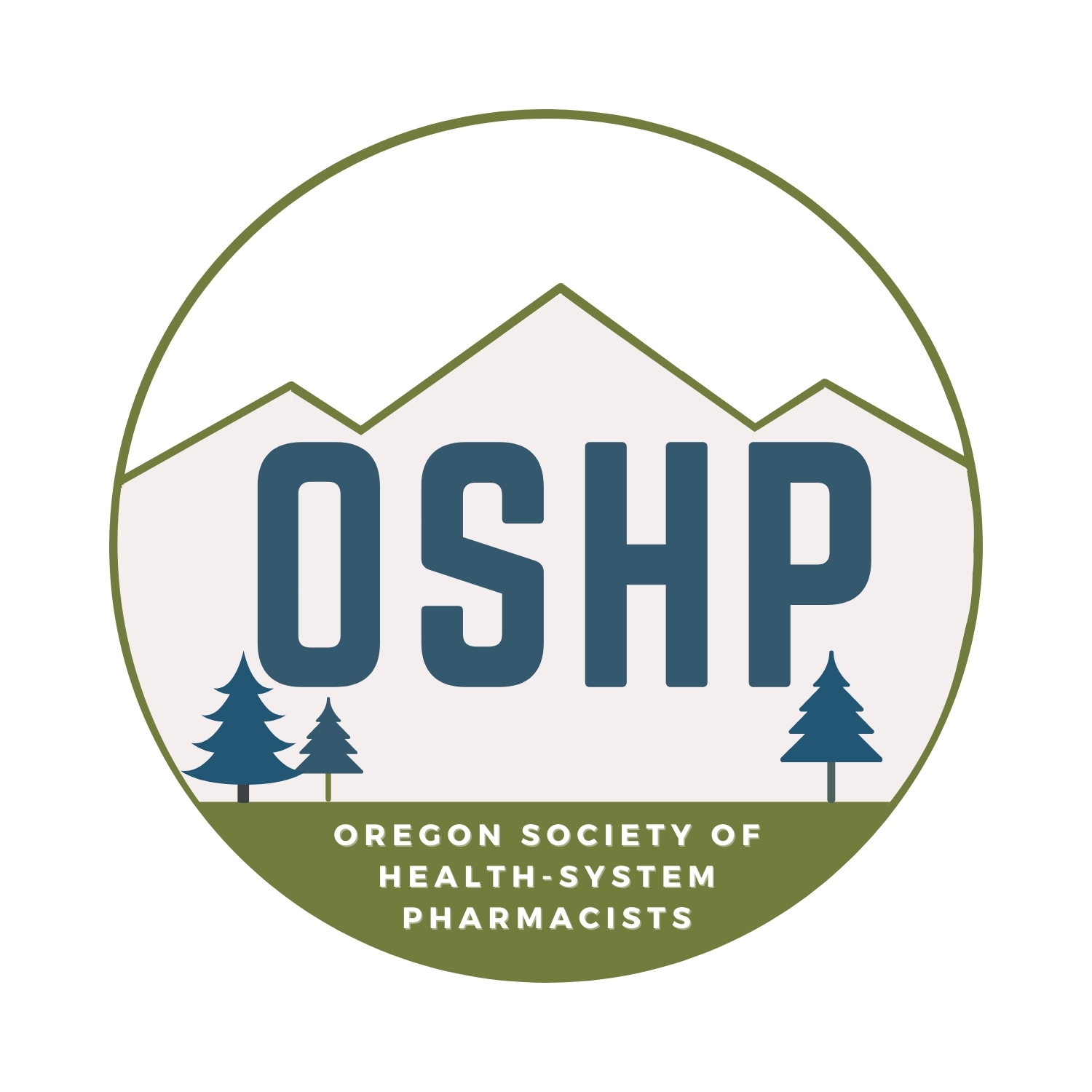 Learning Objectives
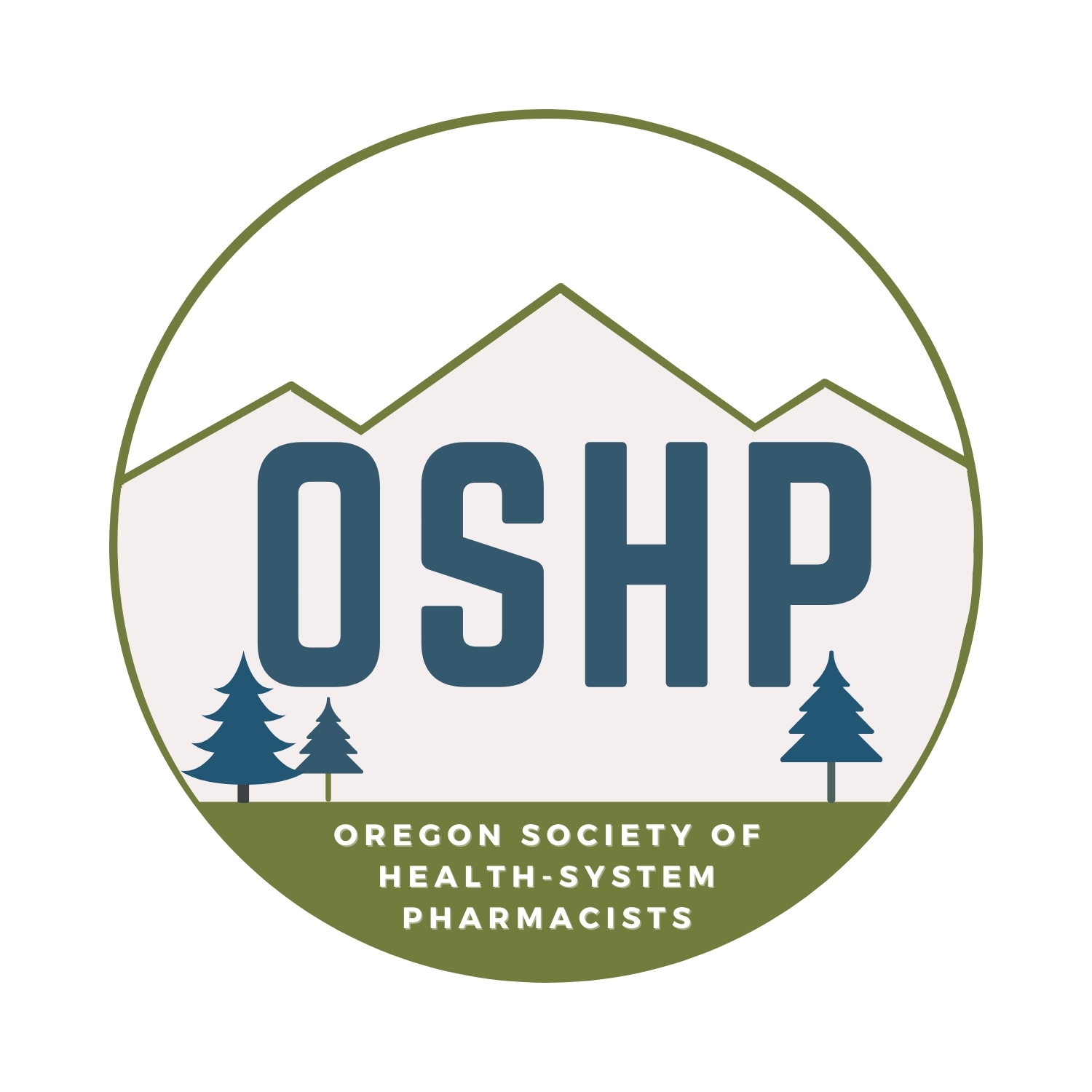 Pre-Test Questions and Answers
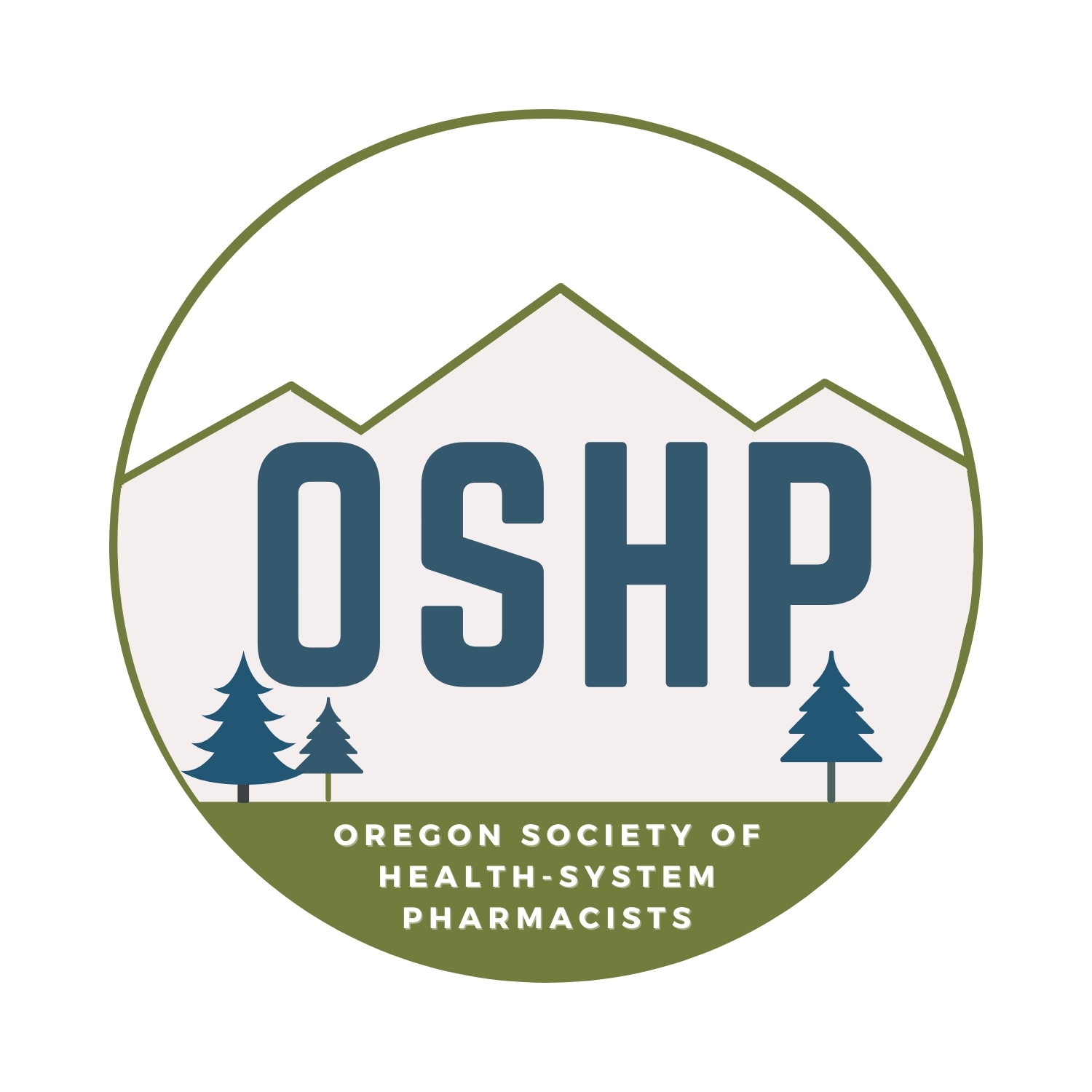